Logic: Domain Modeling /Proofs +
Top-Down Proofs
Computer Science cpsc322, Lecture 22
(Textbook Chpt 5.2)

Oct, 30, 2013
CPSC 322, Lecture 22
Slide 1
[Speaker Notes: Lecture 22]
Department of Computer ScienceUndergraduate Events More details @ https://www.cs.ubc.ca/students/undergrad/life/upcoming-events
Mastering LinkedIn Workshop
Date:          Mon., Oct 28
Time:          5:00 pm
Location:    Wesbrook 100

Resume Drop-in Editing
Date:          Tues., Oct 29
Time:          12:30 – 3:30 pm
Location:    ICCS 253

Graduate Recruitment Panel
Date:         Wed., Oct 30
Time:         12:30 – 1:30 pm
Location:   X836, ICICS/CS

CSSS Meet the Profs Luncheon
Date:         Thurs., Oct 31
Time:         12:30 – 2 pm
Location:   X836, ICICS/CS
E-Portfolio Info Session & Talk by 
Eric Diep, Co-Founder, A Thinking Ape
Date:         Tues., Nov 5
Time:         5:15 – 6:45 pm
Location:   DMP 110

Programming Interview Resources
Drop-in Clinic
Date:         Wed., Nov 6
Time:         12:30 – 2 pm
Location:   ICCS 202

Speed Mentoring Dinner
Date:         Wed., Nov 6
Time:         5:45 – 7:15 pm
Location:   ICCS X860
Lecture Overview
Recap
Using Logic to Model a Domain (Electrical System)
Reasoning/Proofs (in the Electrical Domain)
Top-Down Proof Procedure
CPSC 322, Lecture 21
Slide 3
Soundness & completeness of proof procedures
A proof procedure X is sound …


A proof procedure X is complete….


BottomUp for PDCL is 


We proved this in general even for domains represented by thousands of propositions and corresponding KB with millions of definite clauses !
CPSC 322, Lecture 21
Slide 4
Lecture Overview
Recap
Using PDCL Logic to Model a Domain (Electrical System)
Reasoning/Proofs (in the Electrical Domain)
Top-Down Proof Procedure
CPSC 322, Lecture 21
Slide 5
Electrical Environment
/down
/ up
CPSC 322, Lecture 21
Slide 6
[Speaker Notes: 1 Begin with a task domain.
Electrical environment
2 Distinguish those things you want to talk about (the ontology).
Lights switches
3Choose symbols in the computer to denote propositions
sw3_up: switch is up
live_outside: there is power in the building
4Tell the system knowledge about the domain.
sw3_up and live_w3 -> live_w4
5 Ask the system whether new statements about the domain are true or false.
live_l2

l2_broken: light l2 is broken
sw3_up: switch is up
power: there is power in the building
unlit_l2: light l2 isn't lit
lit_l1: light l1  is lit

Conclusion l2_broken
Rules
l2_broken  ←  sw3_up 
 ∧  power  ∧  unlit_l2.
sw3_up.
power  ←  lit_l1.
unlit_l2.
lit_l1.]
Let’s define relevant propositions
/down
/ up
How many interpretations?
7 
2
3 x 2
2
2
For each wire w 
For each circuit breaker cb
For each switch s
For each light  l
For each outlet p
CPSC 322, Lecture 21
Slide 7
[Speaker Notes: What are out propositions
8 wires (including outside)
2 cb
3 switches
2 lights
2 outlets]
Let’s now tell system knowledge about how the domain works
/down
/ up
live_l1  ←
live_w0  ←  
live_w0  ←
live_w1  ←
CPSC 322, Lecture 21
Slide 8
[Speaker Notes: How propositions are connected by implications
live_l_1  ←  live_w_0
live_w_0  ←  live_w_1  ∧  up_s_2.
live_w_0  ←  live_w_2  ∧  down_s_2.
live_w_1,  ←  live_w_3  ∧  up_s_1.]
More on how the domain works….
/down
/ up
live_w2  ←  live_w3 ∧  down_s1.
live_l2  ←  live_w4.
live_w4  ←  live_w3  ∧  up_s3.
live_p1  ←  live_w3.
.
CPSC 322, Lecture 21
Slide 9
/down
/ up
More on how the domain works….
live_w3  ←  live_w5  ∧  ok_cb1.
live_p2  ←  live_w6.
live_w6  ←  live_w5  ∧  ok_cb2.
live_w5  ←  live_outside.
CPSC 322, Lecture 21
Slide 10
/down
/ up
What else we may know about this domain?
That some simple propositions are true
live_outside.
CPSC 322, Lecture 21
Slide 11
[Speaker Notes: KB = implications + simple-propositions]
/down
/ up
What else we may know about this domain?
That some additional simple propositions are true
down_s1.   up_s2.    up_s3.   ok_cb1.   ok_cb2.   live_outside.
CPSC 322, Lecture 21
Slide 12
[Speaker Notes: KB = implications + simple-propositions]
/down
/ up
All our knowledge…..
live_l1 ← live_w0 
live_w0 ← live_w1 ∧  up_s2.
live_w0 ← live_w2 ∧ down_s2.
live_w1  ←  live_w3  ∧  up_s1.
live_w2  ←  live_w3 ∧  down_s1.
live_l2  ←  live_w4.
live_w4  ←  live_w3  ∧  up_s3.
live_p1  ←  live_w3.
live_w3  ←  live_w5  ∧  ok_cb1.
live_p2  ←  live_w6.
live_w6  ←  live_w5  ∧  ok_cb2.
live_w5  ←  live_outside.
down_s1. 
up_s2.  
up_s3. 
ok_cb1. 
ok_cb2. 
live_outside
CPSC 322, Lecture 21
Slide 13
Lecture Overview
Recap
Using Logic to Model a Domain (Electrical System)
Reasoning/Proofs (in the Electrical Domain)
Top-Down Proof Procedure
CPSC 322, Lecture 21
Slide 14
What Semantics is telling us
Our KB (all we know about this domain) is going to be true only in a subset of all possible      __________interpretations

What is logically entailed by our KB are all the propositions that are true in all those interpretations

This is what we should be able to derive given a sound and complete proof procedure
CPSC 322, Lecture 21
Slide 15
If we apply the bottom-up (BU) proof procedure
down_s1. 
up_s2.  
up_s3. 
ok_cb1. 
ok_cb2. 
live_outside
live_l1 ← live_w0 
live_w0 ← live_w1 ∧  up_s2.
live_w0 ← live_w2 ∧ down_s2.
live_w1  ←  live_w3  ∧  up_s1.
live_w2  ←  live_w3 ∧  down_s1. 
live_l2  ←  live_w4.
live_w4  ←  live_w3  ∧  up_s3.
live_p1  ←  live_w3..
live_w3  ←  live_w5  ∧  ok_cb1.
live_p2  ←  live_w6.
live_w6  ←  live_w5  ∧  ok_cb2.
live_w5  ←  live_outside.
CPSC 322, Lecture 21
Slide 16
[Speaker Notes: If “h ← b1 ∧ … ∧ bm” is a clause in the knowledge base, and each bi  has been derived, then h can be derived.

You are forward chaining on this clause.
(This rule also covers the case when m=0. )]
Lecture Overview
Recap
Using Logic to Model a Domain (Electrical System)
Reasoning/Proofs (in the Electrical Domain)
Top-Down Proof Procedure
CPSC 322, Lecture 21
Slide 17
Bottom-up vs. Top-down
Bottom-up
KB
C
G is proved if G  C
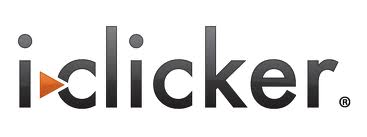 When does BU look at the query G ?
A. In every loop iteration
B. Never
C. Only at the end
D. Only at the beginning
Bottom-up vs. Top-down
Key Idea of top-down: search backward from a query G to determine if it can be derived from KB.
Top-down
Bottom-up
Query G
KB
C
answer
KB
G is proved if G  C
When does BU look at the query G?
  At the end
TD performs a backward search starting at G
Top-down Ground Proof Procedure
Key Idea: search backward from a query G to determine if it can be derived from KB.
CPSC 322, Lecture 22
Slide 20
[Speaker Notes: Single inference rule that yields a complete inference algorithm when coupled with any complete search algorithm
"SL resolution with Definite clauses". 
For SL http://en.wikipedia.org/wiki/SLD_resolution (not really critical for this lecture)]
Top-down Proof Procedure: Basic elements
Notation: An answer clause is of the form:   
yes ← a1 ∧ a2 ∧ … ∧ am
Express query as an answer clause (e.g., query a1 ∧ a2 ∧ … ∧ am )
				yes ←
Rule of inference (called SLD Resolution)
Given an answer clause of the form:
						yes ← a1 ∧ a2 ∧ … ∧ am
and the clause:
			 ai ← b1 ∧ b2 ∧ … ∧ bp
You can generate the answer clause
yes ← a1 ∧ … ∧ ai-1 ∧  b1 ∧ b2 ∧ … ∧ bp ∧ ai+1 ∧ … ∧ am
CPSC 322, Lecture 22
Slide 21
[Speaker Notes: Answer clause means the antecedent are true
SLD Resolution of this answer clause on atom ai
(Selective Linear Definite clause resolution)]
Rule of inference: Examples
Rule of inference (called SLD Resolution)
Given an answer clause of the form:
						yes ← a1 ∧ a2 ∧ … ∧ am
and the KB clause:
			 ai ← b1 ∧ b2 ∧ … ∧ bp
You can generate the answer clause
yes ← a1 ∧ … ∧ ai-1 ∧  b1 ∧ b2 ∧ … ∧ bp ∧ ai+1 ∧ … ∧ am
yes ←  b ∧ c.	b ← k ∧ f.
yes ← e ∧ f.			e.
CPSC 322, Lecture 22
Slide 22
[Speaker Notes: Answer clause means the antecedent are true
SLD Resolution of this answer clause on atom ai]
(successful) Derivations
An answer is an answer clause with m = 0. That is, it is the answer clause yes ← .

A (successful) derivation of query “?q1 ∧ … ∧ qk “ from KB is a sequence of answer clauses γ0 , γ1 ,…,γn
    such that
γ0 is the answer clause yes ← q1 ∧ … ∧ qk 
γi is obtained by resolving γi-1 with a clause in KB, and
γn is an answer.
An unsuccessful derivation…..
CPSC 322, Lecture 22
Slide 23
Example: derivations
a ← e ∧ f. 		a ←  b ∧ c.		b ← k ∧ f.	
c ← e.			d ← k.		 	e. 
f ← j ∧ e.	 	f  ← c. 			j ← c.
Query: a (two ways)
yes ←  a.
yes ←  a.
CPSC 322, Lecture 22
Slide 24
[Speaker Notes: Query: a

γ0	 : yes ← a				 γ4 : yes ← e
γ1 	: yes ← e ∧ f 			 γ5: yes ← 
γ2  : yes ← f
γ3  : yes ← c

Query: ?b
γ0	 : yes ← b				
γ1 	: yes ← k ∧ f]
Example: derivations
k ← e. 		            a ←  b ∧ c.		b ← k ∧ f.	
c ← e.			d ← k.		 	e. 
f ← j ∧ e.	 	f  ← c. 			j ← c.
Query: b ∧ e
A. Provable by TD
B. It depends
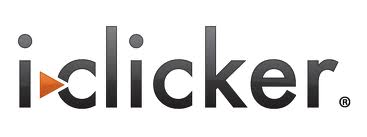 C. Not Provable by TD
CPSC 322, Lecture 22
Slide 25
[Speaker Notes: Query: a

γ0	 : yes ← a				 γ4 : yes ← e
γ1 	: yes ← e ∧ f 			 γ5: yes ← 
γ2  : yes ← f
γ3  : yes ← c

Query: ?b
γ0	 : yes ← b				
γ1 	: yes ← k ∧ f]
Course Big Picture
Environment
Stochastic
Deterministic
Problem
Arc Consistency
Search
Constraint Satisfaction
Vars + 
Constraints
SLS
Static
Belief Nets
Logics
Inference
Var. Elimination
Search
Sequential
Decision Nets
STRIPS
Var. Elimination
Planning
Search
Markov Processes
Representation
Value Iteration
Reasoning
Technique
CPSC 322, Lecture 2
Slide 26
[Speaker Notes: R&R Sys  Representation and reasoning Systems
Each cell is a R&R system
STRIPS  actions preconditions and effects]
Standard Search vs. Specific R&R systems
Constraint Satisfaction (Problems):
State: assignments of values to a subset of the variables
Successor function: assign values to a “free” variable
Goal test: set of constraints
Solution: possible world that satisfies the constraints
Heuristic function: none (all solutions at the same distance from start)
Planning : 
State possible world
Successor function states resulting from valid actions
Goal test assignment to subset of vars
Solution sequence of actions
Heuristic function empty-delete-list (solve simplified problem)
Logical Inference
State answer clause
Successor function states resulting from substituting one atom with all the clauses of which it is the head
Goal test empty answer clause
Solution start state
Heuristic function ….. (next time)
CPSC 322, Lecture 11
Slide 27
[Speaker Notes: Allows useful general-purpose algorithms with more power than standard search algorithms]
Learning Goals for today’s class
You can:

Model a relatively simple domain with propositional definite clause logic (PDCL)

Trace query derivation using SLD resolution rule of inference
CPSC 322, Lecture 4
Slide 28